LASTINGIMPRESSIONS
OF TRUTH
How Can We Acquire A
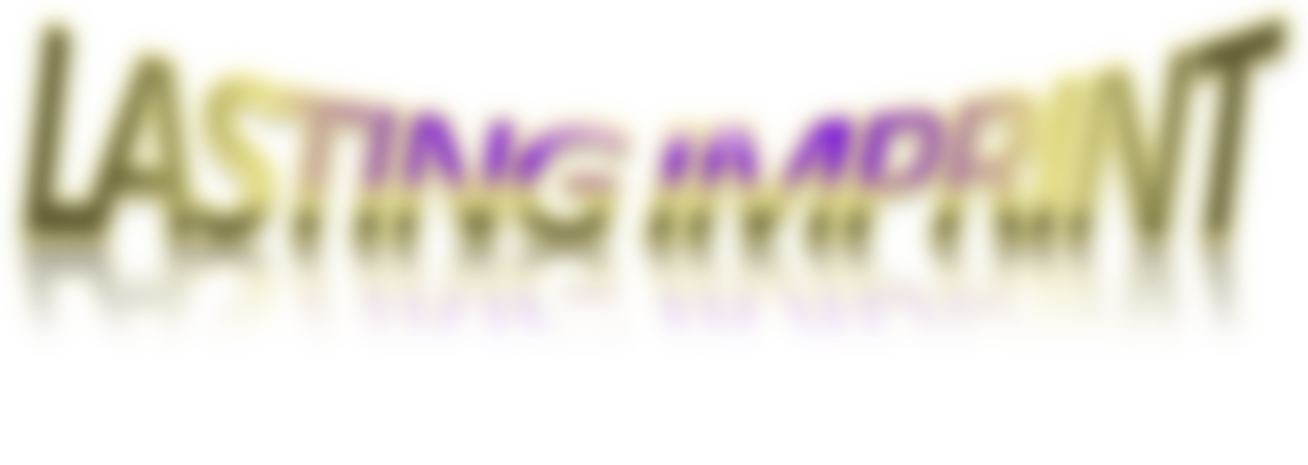 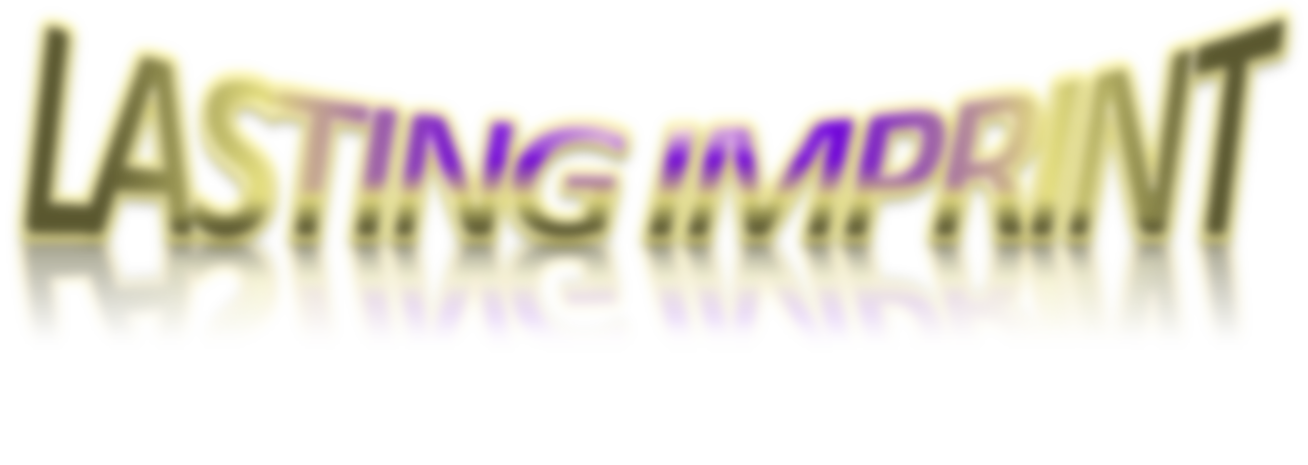 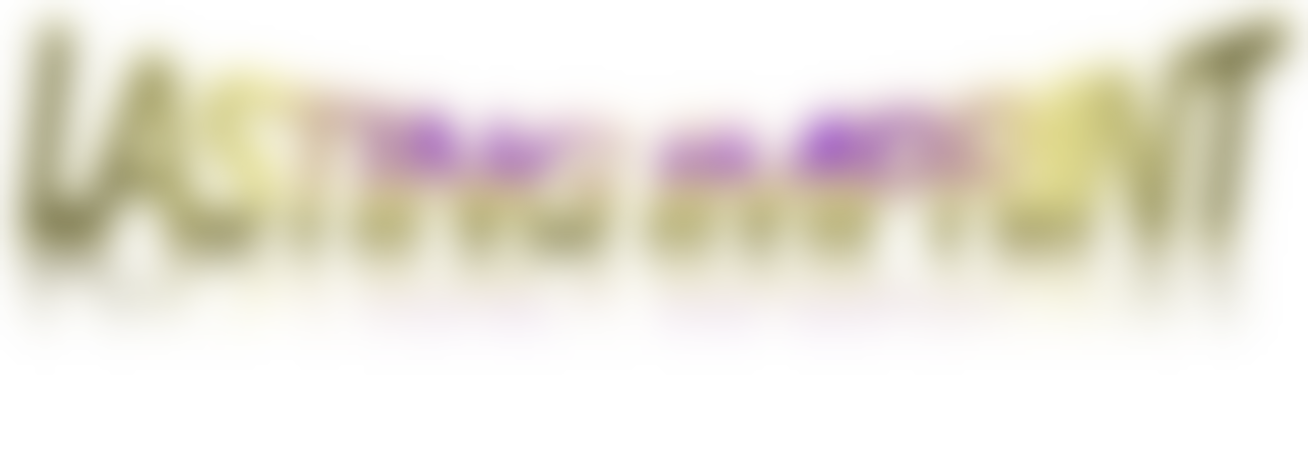 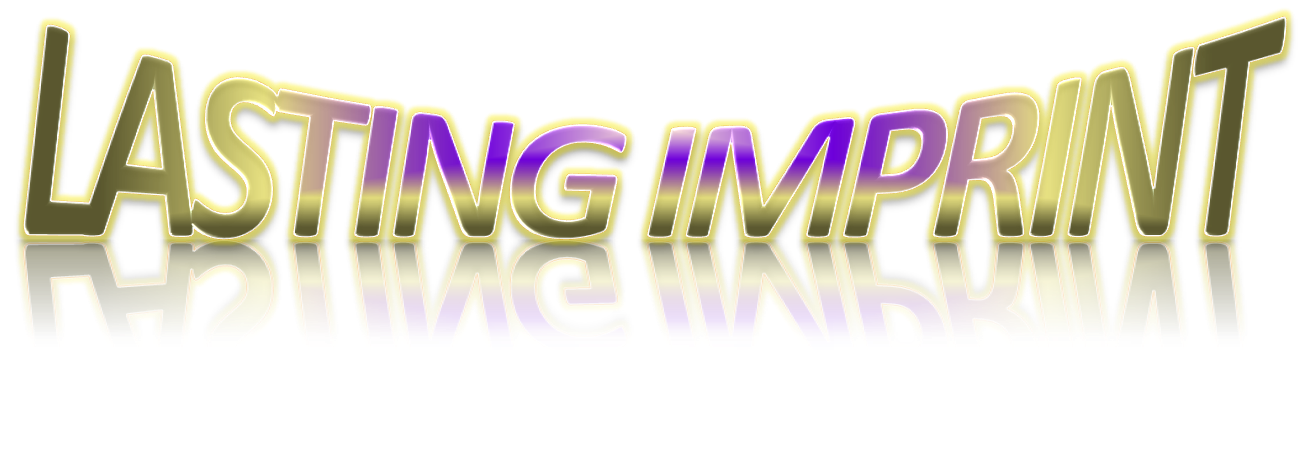 ?
FROM THE TRUTH
[Speaker Notes: How can we be like Paul who literally had a face to face encounter with the truth which shook his world and altered his view of things to where he continued to rest of life living out that imprint? Observe Galatians 5:17.  The devotion to the Lord were imprinted in the body of Paul (cf. 2 Cor. 11:24, 25). Yet how Paul would not have these marks branded in his body were it not for the truth of Jesus Christ being branded into his mind. We want to draw near to those heroes in the Bible who moved with fear and awe from the truth. We don’t want to be those who are always learning and never able to come to the knowledge of the truth. We don’t want to be like Demas whose faith fell and where the truth fled away from his mind (2 Tim. 4:10). We don’t want to be like Judas who betrays the truth for money. We want to have a lasting impression from the stamp of truth.]
Hebrews 2:1-4
“We must give the more earnest heed”
Without “earnestness,” we will:
Drift away
“lest we may glide aside” (YLT)
Transgress
Neglect salvation
Be punished (Heb. 12:25)
(1) REMOVE
“Therefore lay aside all filthiness and overflow of wickedness…” (Jas. 1:21)
Before The Study – REMOVE
The mind must be conditioned (Jas. 1:19, 20)
SWIFT – to hear
SLOW – to speak
SLOW – to wrath
Removal (Jas. 1:21)
All filthiness
Overflow of wickedness –maliciousness (Rom. 1:29)
Those enraptured with lewd and wicked behavior will not be attracted to what is holy
[Speaker Notes: How we ought to view sin, as something filthy and wicked. 
Filthiness – cease from what makes filthy! See James 4:8 and 2 Corinthians 7:1. 
Overflow of wickedness – is an abundance of maliciousness or desire to injure, trouble and without respect for the restraint of law. One reason for trouble in the church is because brethren develop a distaste for what is true and take out their frustration on the messenger with an intent to injure so as to silence him. They turn the “messenger” into a Mess of Anger.]
Some Things To REMOVE:
The commandments of men (Is. 29:13)
Indifference (Jas. 1:23, 24)
Contempt and anger
“And turn aside anger from thy heart, And cause evil to pass from thy flesh, For the childhood and the age are vanity!” (Eccl. 11:10, YLT)
Love of the world (Jas. 4:4)
Hypocrisy (Matt. 7:5)
[Speaker Notes: Jas. 1:23, 24. Why did the man turn away? He was forgetful, but more than that. He didn’t care what his image was. He didn’t care about the filth that the mirror showed him so he walked away.

With contempt and anger, add Galatians 4:16-18. The reaction to the truth by the Galatians made Paul wonder if he had become their enemy.  The deceivers and therefore Paul’s enemies were playing games with Galatians to get them to be zealous after them rather than the truth. Paul noted the inconsistency among them in verse 18—this hits on the very topic we are discussion. The fading quality of truth. They acted one way when Paul was present and another when he was gone. Do you know that people do that today. When they are with you they behave one way. But they may throw your name under the bus when you are absent.]
(2) Receive
“…and receive with meekness the implanted word, which is able to save your souls” (Jas. 1:21)
During the Study--RECEIVE
“Receive” (1209)
The idea of welcoming appropriately
“Say to wisdom, ‘You are my sister,’ And call understanding your nearest kin” (Prov. 7:4)
The way is with “meekness”
The way we receive is based on our attitude
“My son, keep my words, And treasure my commands within you. Keep my commands and live, And my law as the apple of your eye” (Prov. 7:2)
[Speaker Notes: Welcoming: embracing as a friend or family member.

Meekness: without resistance. We see the contrast of two reactions from the truth in the Thessalonians (Acts 17:1-9). 

While the Jews at large were not persuaded here and opposed the truth and caused trouble, there were some who were persuaded. All people heard the same message, but truth only had an indelible print on some. The reasons some did not receive is because they did not remove their wickedness and preconceived ideas. The others investigated the truth. Jason, with his decision to be friendly toward the truth suffered loss of material things. But that is worth it to gain the riches of heaven (see Paul’s commentary on the Thessalonians 1 Thess. 2:13-16). 

Model with an investigative spirit in the Bereans (Acts 17:11ff).]
The Attitude To RECEIVE
Psalm 119:42-48, “…For I trust in Your word. 43  And take not the word of truth utterly out of my mouth, For I have hoped in Your ordinances. 44  So shall I keep Your law continually, Forever and ever. 45  And I will walk at liberty, For I seek Your precepts. 46  I will speak of Your testimonies also before kings, And will not be ashamed. 47  And I will delight myself in Your commandments, Which I love. 48  My hands also I will lift up to Your commandments, Which I love, And I will meditate on Your statutes.
[Speaker Notes: Also, Psalm 119:103, “How sweet are Your words to my taste, Sweeter than honey to my mouth!”]
The Attitude To RECEIVE
The way we view the word often reflects the way God views us
The way we view the word often reflects the way we view worship
How do we view worship?
How would we describe it?
[Speaker Notes: Would you describe it: As a circus?  A TV show?  A Funeral?  Or a privileged anniversary supper.
On our anniversary I am sure most people remember why they did what they did.  This is the way our worship should be to God.
Some people view worship as a time to play dodge ball.  Remove the wickedness  and receive the word as a desert would welcome the rain.]
(3) Replicate
“But be doers of the word, and not hearers only, deceiving yourselves” (Jas. 1:22)
[Speaker Notes: Read also Jas. 1:23-25]
After The Study – Replication
Preaching does no good for anyone if it is not received and reproduced (Matt. 7:24-27)
God
Information
Desired
Action
Man
Undesired
Action
Mk. 7:9, 13
A Help:  Making The Word Personal
World (Jn. 3:16)
“For God so loved the world that He gave His only begotten Son, that whoever believes in Him should not perish but have everlasting life”
Church (Eph. 5:25)
“Husbands, love your wives, just as Christ also loved the church and gave Himself for her”
Me (Gal. 2:20)
“I have been crucified with Christ; it is no longer I who live, but Christ lives in me; and the life which I now live in the flesh I live by faith in the Son of God, who loved me and gave Himself for me”
Making The Word Personal
"I tell you, no; but unless __________ repent you will all likewise perish” (Lk. 13:3)
But___________ is tempted when he is drawn away by his own desires and enticed” (Jas. 1:14)
What does it profit, ___________, if someone says he has faith but does not have works? Can faith save him?” (Jas. 2:14)
Making The Word Personal
“But ________seek first the kingdom of God and His righteousness, and all these things shall be added to you” (Matt. 6:33)
“But ________be watchful in all things, endure afflictions, do the work of an evangelist, fulfill your ministry” (2 Tim. 4:5)
3 Effects of Duplicating The Word
“…this one will be blessed in what he does” (Jas. 1:25)
A Bridled Tongue (Jas. 1:26)
A Concern For Others (Jas. 1:27a)
Unspotted From The World (Jas. 1:27b)
What Impression Does The Preaching of Truth Have on You?
[Speaker Notes: 1. I will have a bridled tongue (Jas. 1:26).  
a. If I am reproducing God I will not gossip.  I will cease bad language. I won’t be  overly critical of others or fly off the handle.  
b. I will rather speak wholesome words that encourage good and rebuke evil.

2. I (whether male/female or old/young) will have a concern about others (Jas. 1:27).  
a. I love being around brethren who are concerned about others, especially their own brethren.  
b. If I duplicate Christ, then I will be concerned about the new converts, I will strengthen the grieving.  Encourage the elderly and appreciate the visitors.

3. I will keep my self unspotted from the world (Jas. 1:27).
a. Christ was in the world but overcame the world (Jn. 16:33).
b.More like Jesus, we should be.  “But we all, with unveiled face, beholding as in  a mirror the glory of the Lord, are being transformed into the same image from  glory to glory, just as by the Spirit of the Lord” (2 Cor. 3:18).]
3 Effects of Duplicating The Word
“…this one will be blessed in what he does” (Jas. 1:25)
A Bridled Tongue (Jas. 1:26)
A Concern For Others (Jas. 1:27a)
Unspotted From The World (Jas. 1:27b)
What Impression Are You Leaving For Others To Read?
[Speaker Notes: 2 Corinthians 3:2, 3]